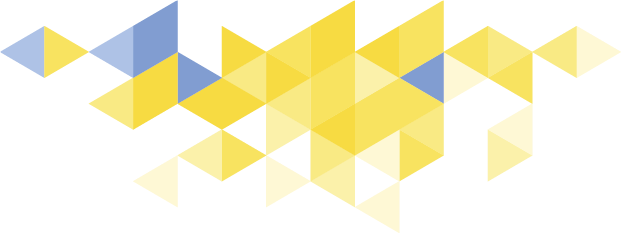 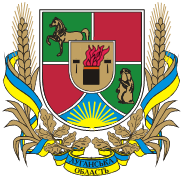 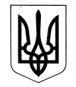 ДЕПАРТАМЕНТ ЕКОНОМІЧНОГО РОЗВИТКУ, ЗОВНІШНЬОЕКОНОМІЧНОЇ ДІЯЛЬНОСТІ ТА ТУРИЗМУ
ЛУГАНСЬКОЇ ОБЛАСНОЇ ДЕРЖАВНОЇ АДМІНІСТРАЦІЇ
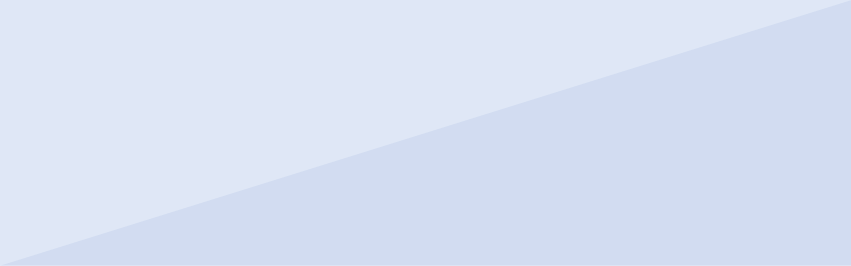 РЕЗУЛЬТАТИ ДОСЛІДЖЕННЯ ДЛЯ ВИЗНАЧЕННЯ СМАРТ-СПЕЦІАЛІЗАЦІЇ ЛУГАНСЬКОЇ ОБЛАСТІ
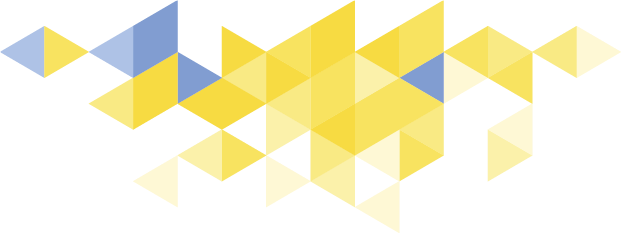 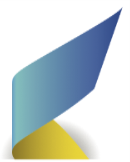 МЕТА ПРОВЕДЕННЯ АНАЛІЗУ:
виявити галузі, які мають
ЕКОНОМІЧНИЙ І ІННОВАЦІЙНИЙ ПОТЕНЦІАЛ 
та можуть сприяти 
ЕКОНОМІЧНОМУ ПЕРЕТВОРЕННЮ І РОЗВИТКУ ОБЛАСТІ
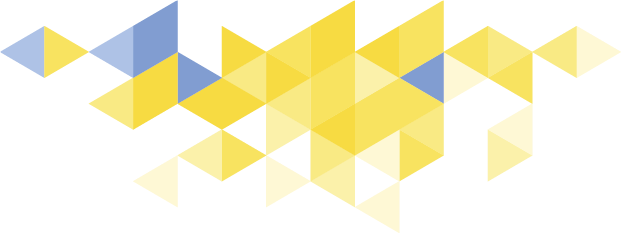 ВИХІДНІ ДАНІ
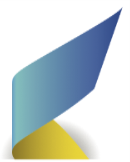 Статистичні дані по Луганській області й Україні:
кількість підприємств за 2014-2017 рр.
кількість зайнятих працівників за 2014-2017 рр.
витрати на оплату праці за 2014-2017 рр.
інновації для галузей по КВЕД B-E за 2014-2016 рр.
Глибина дослідження по КВЕД – 3-х значний рівень класифікації
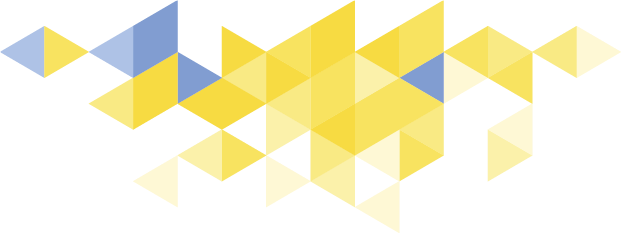 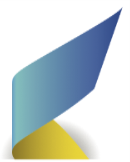 СТРУКТУРА ДОСЛІДЖЕННЯ
Статичний і динамічний аналіз для вибору галузей з економічним потенціалом

Аналіз інноваційного потенціалу області

Відбір видів економічної діяльності з економічним і інноваційним потенціалом
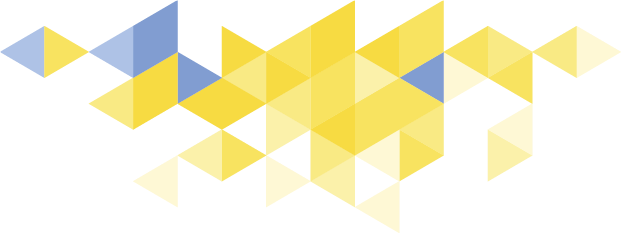 РЕЗУЛЬТАТИ СТАТИЧНОГО АНАЛІЗУ
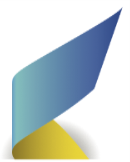 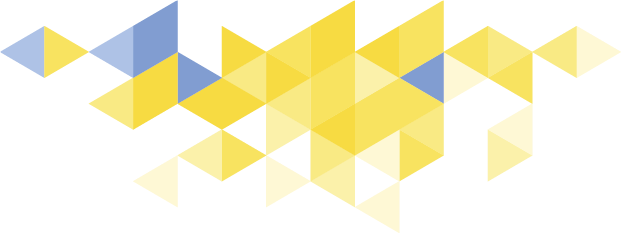 РЕЗУЛЬТАТИ СТАТИЧНОГО АНАЛІЗУ
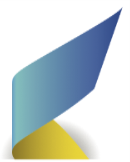 По даним про кількість зайнятих працівників відібрано 13 галузей, які становлять 75,5 % загальної зайнятості в області. 
На підставі даних про середню заробітну плату відібрано 18 галузей, які становлять 38,4 % від загальної зайнятості в області.
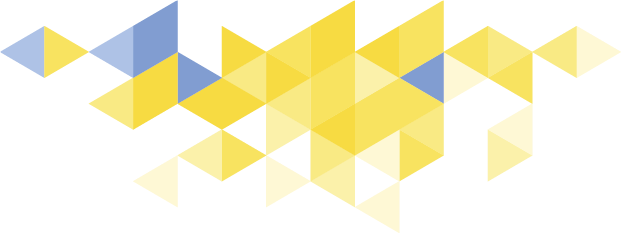 РЕЗУЛЬТАТИ СТАТИЧНОГО АНАЛІЗУ
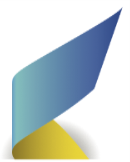 Поєднання результатів за двома критеріями (кількість зайнятих і середня заробітна плата) ‒ в 9 видах економічної діяльності, що складає 35,8 % загальної зайнятості в області:
1.1 Вирощування однорічних і дворічних культур;
17 Виробництво паперу і паперових виробів;
20.1 Виробництво основної хімічної продукції, добрив і азотних сполук, пластмас і синтетичного каучуку в первинних формах;
20.5 Виробництво іншої хімічної продукції;
24.1 Виробництво чавуну, сталі і феросплавів;
26.2 Виробництво комп’ютерів і периферійного обладнання;
35.3 Постачання пари, гарячої води і кондиційованого повітря;
37 Каналізація, відведення і очищення стічних вод;
71.1 Діяльність в сфері архітектури і інжинірингу, надання послуг технічного консультування.
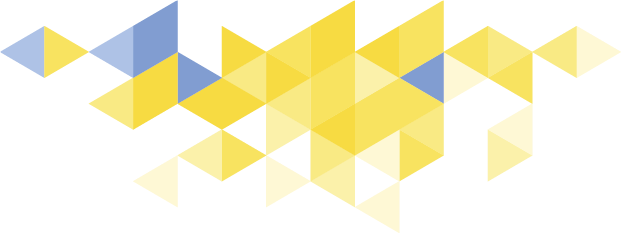 РЕЗУЛЬТАТИ ДИНАМІЧНОГО АНАЛІЗУ
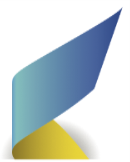 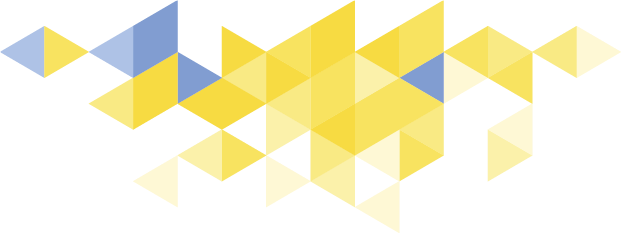 РЕЗУЛЬТАТИ ДИНАМІЧНОГО АНАЛІЗУ
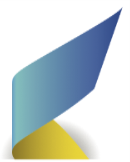 По даним щодо зміни кількості зайнятих працівників відібрано 36 галузей, які складають 25,7 % загальної зайнятості в області
На підставі даних про зміну середньої заробітної плати відібрано 36 галузей, що складає 19,5 % від загальної зайнятості в області
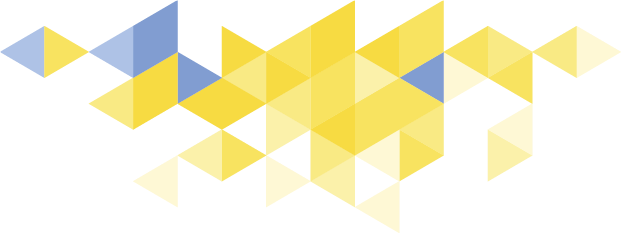 ДИНАМІЧНИЙ АНАЛІЗ (обидва критерія)
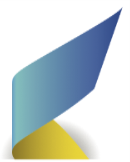 Поєднання результатів за двома критеріями (зміна кількості зайнятих і середньої заробітної плати) ‒ в 23 галузях, що складає 10,0 % загальної зайнятості в області. З них зайняті тільки в 7 галузях  складають більше 0,5% загальної зайнятості:
10.5 Виробництво молочних продуктів
17 Виробництво паперу і паперових виробів
23.1 Виробництво скла і виробів зі скла 
35.3 Постачання пари, гарячої води і кондиційованого повітря;
46.3 Оптова торгівля продуктами харчування, напоями і тютюновими виробами
68.2 Надання в оренду і експлуатацію власного або орендованого нерухомого майна
71.1 Діяльність в сфері архітектури и інжинірингу, надання послуг технічного консультування
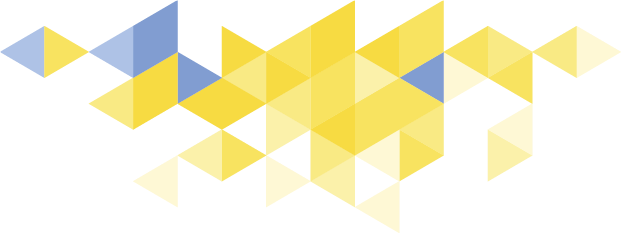 РЕЗУЛЬТАТИ СТАТИЧНОГО ІДИНАМІЧНОГО АНАЛІЗУ
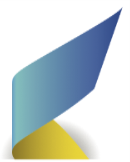 Поєднання результатів за двома критеріями статичного і динамічного аналізу ‒ виявлено в 3 галузях,  що складає 4,9 % загальної зайнятості в області:
17 Виробництво паперу і паперових виробів

35.3 Постачання пари, гарячої води і кондиційованого повітря;

71.1 Діяльність в сфері архітектури и інжинірингу, надання послуг технічного консультування
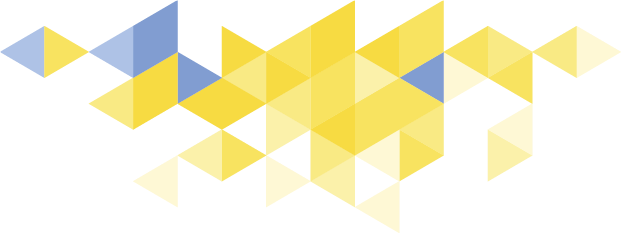 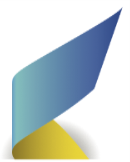 ІННОВАЦІЙНИЙ ПОТЕНЦІАЛ
Використані статистичні дані для галузей по КВЕД B-E за 2014-2016 рр. щодо питомої ваги підприємств, які ввели наступні типи інновацій (2 і більше типів):
інноваційні продукти
інноваційні процеси
організаційні інновації
маркетингові інновації
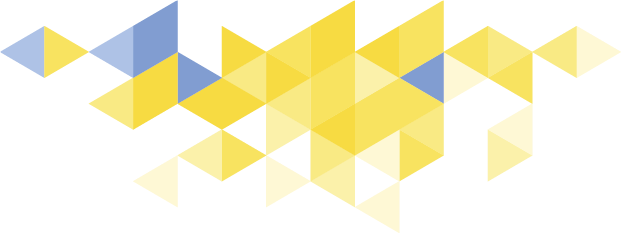 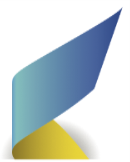 ГАЛУЗІ З ІННОВАЦІЙНИМ ПОТЕНЦІАЛОМ
Відібрано 9 галузей, в яких зайнято 18,8 % від загальної зайнятості в області:
14.1 Виробництво одягу, крім хутряного
17 Виробництво паперу і паперових виробів
20.1 Виробництво основної хімічної продукції, добрив і азотних сполук, пластмас і синтетичного каучуку в первинних формах
22.2 Виробництво пластмасових виробів
23.1 Виробництво скла і виробів зі скла
26.2 Виробництво комп’ютерів і периферійного обладнання
30 Виробництво інших транспортних засобів
35.3 Постачання пари, гарячої води і кондиційованого повітря
38.1 Збирання відходів
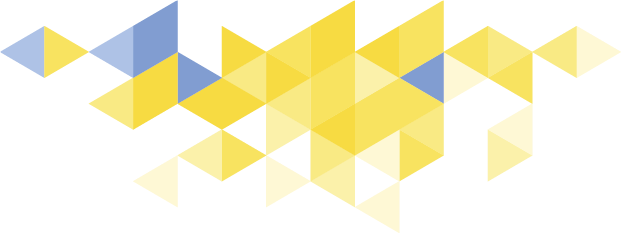 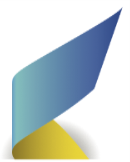 ГАЛУЗІ З ЕКОНОМІЧНИМ І ІННОВАЦІЙНИМ ПОТЕНЦІАЛОМ (КВЕД В-Е)
Відібрано 5 галузей, в яких зайнято 11,5 % від загальної зайнятості в області:
17 Виробництво паперу і паперових виробів
20.1 Виробництво основної хімічної продукції, добрив і азотних сполук, пластмас і синтетичного каучуку в первинних формах
23.1 Виробництво скла і виробів зі скла
26.2 Виробництво комп’ютерів і периферійного обладнання
35.3 Постачання пари, гарячої води і кондиційованого повітря
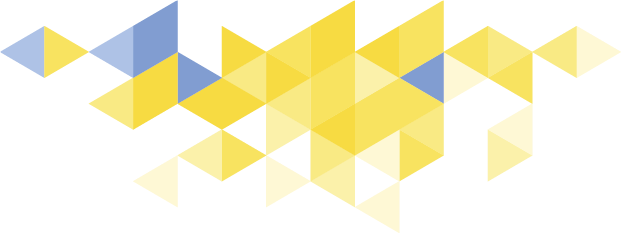 ВПЛИВ ЗОВНІШНІХ ФАКТОРІВ НА РЕПРЕЗЕНТАТИВНІСТЬ АНАЛІЗУ
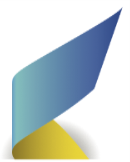 Внаслідок проведення АТО і ООС проводити аналіз статистичних даних більш ранніх періодів (до 2014 р.) недоцільно
Економіка Луганської області характеризується постійними негативними змінами
Ряд галузей складаються з малої кількості підприємств, у зв’язку з чим статдані по ним відповідно до Закону України «Про державну статистику» не розголошуються
Відсутні статдані по інноваціям в Сільському господарстві (КВЕД A), Будівництві (КВЕД F) і Сфері послуг (КВЕД G-S)
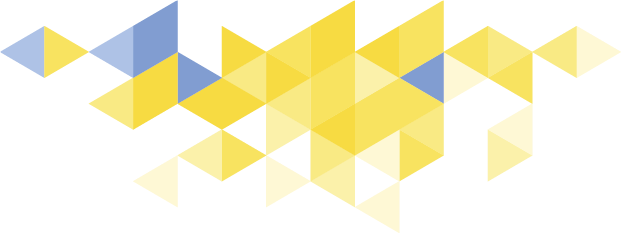 ПОПЕРЕДНІ ВИСНОВКИ І ЗАВДАННЯ
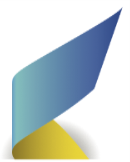 Результати аналізу статистичних даних визначили попередній перелік  потенційних пріоритетних галузей
Кількісний аналіз необхідно розширити показниками 2018 року, а також такими показниками, як обсяг виробленої/реалізованої продукції, експорт, валова додана вартість, платежі до бюджету
Для заповнення прогалин  в інформації необхідно провести  додаткові якісні дослідження в форматі засідань підгрупи по смарт-спеціалізації, проведення анкетування, фокус-груп, і т.д.